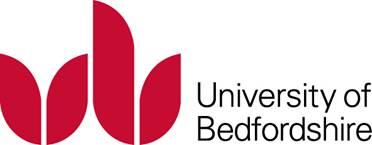 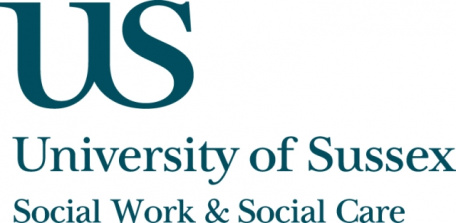 The Governance of Adult Safeguarding: Findings from Research
Suzy Braye, University of Sussex
Michael Preston-Shoot, University of Bedfordshire

Local Government Association: February 2013
Our overall research aim
The governance challenge in adult safeguarding
Sources of data in the research
CQC 2009 scores on outcome 7: N=153   Total sampled = 47 (31%)
Key findings on governance arrangements
1. What are boards for? What are their purpose and mission?
Tension between strategic and operational purposes

The balance between 
	strategic & operational 
	focus impacts on structure
Structure influences 
	strategic and 
	operational capacity
Statements of shared principle
2. The scope of safeguarding
The way boards express their
	mission is related to the
	question	of definition
	and scope of
	safeguarding; they 
	work more widely
	than definitions
	imply
Choices of focus for engagement
Modelling the scope
Community engagement
Preventive
Reactive
Individual engagement
3. Structures and membership
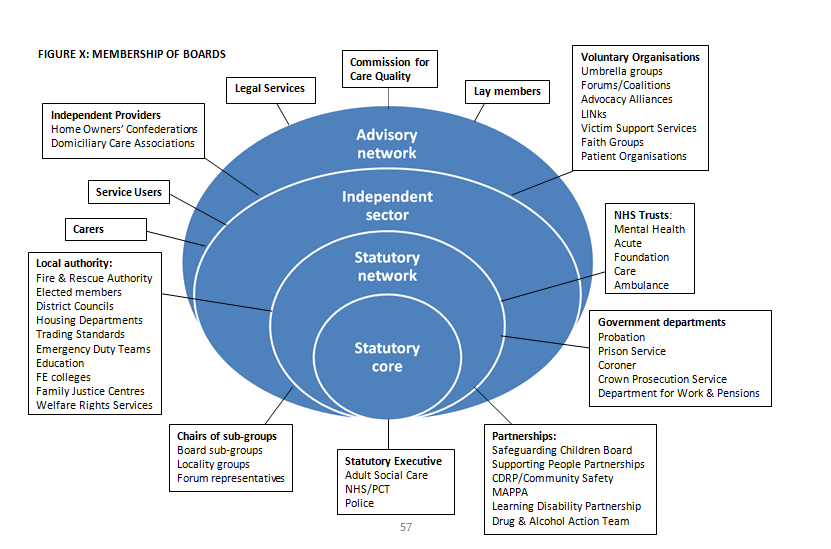 Expectations of member agencies
Expectations of individual members
Horizontal and vertical differentiation
Structural links with external stakeholders
5. Rules of engagement
Role of the chair
Independent chairing
Developments on independent chair appointment processes
Accountability of the independent chair
Resources
6. Accountabilities
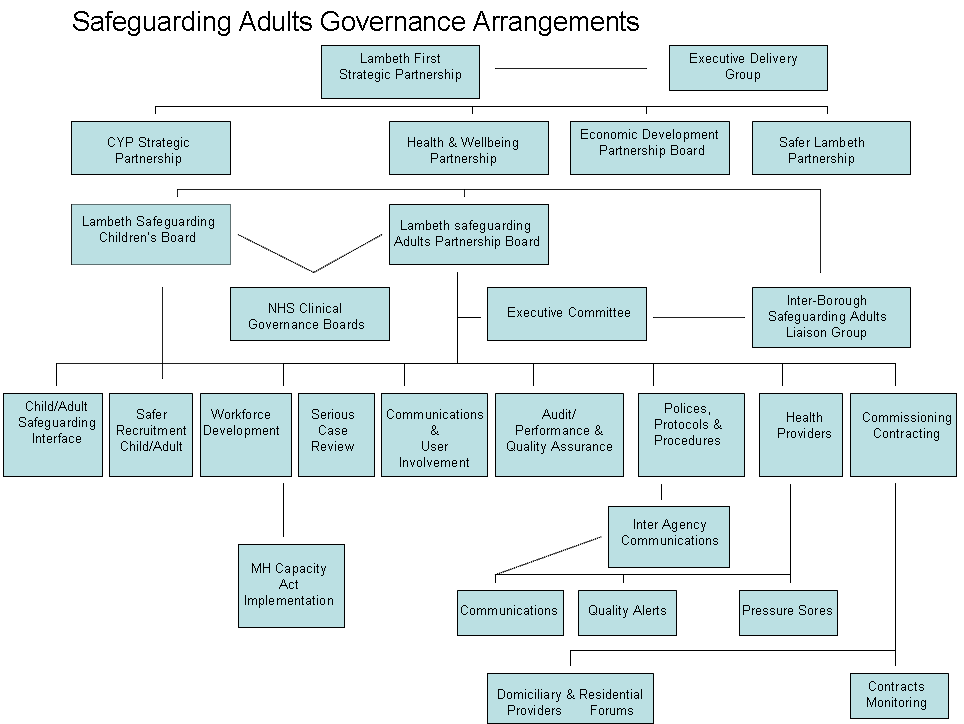 Organisational structure shown with permission from the named authority
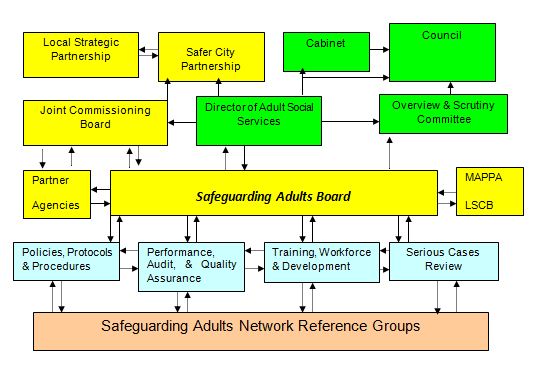 Key findings on empowerment
G vE and others [2010]
The mandate for involvement in one’s own safeguarding is further strengthened by judgement in G v E and others (EWHC 621 (Fam)(26 March 2010).

The court was very critical of the safeguarding procedures adopted by the local authority, and in particular of key meetings held without the involvement of the individual who was the subject of the safeguarding concern, and his carer.
Facilitators of empowerment
So what does good practice in governance look like?
Good governance 1: Goals and purposes
Good governance 2: Structures
Good governance 3: Membership
Good governance 4: Functions
Good governance 5: Accountabilities
The Future?
Draft Care and Support Bill
Placing LSABs on a statutory footing
Power to generate resources
Capacity to conduct announced and unannounced audits
Will newly configured and resourced LSABs help to hold statutory and third sector organisations accountable for the care they provide?
Avoiding another Winterbourne or Mid Staffordshire?
Contact details
Suzy Braye
Professor of Social Work
University of Sussex
s.braye@sussex.ac.uk
Michael Preston-Shoot
Dean, Faculty of Health & Social Sciences
University of Bedfordshire
michael.preston-shoot@beds.ac.uk